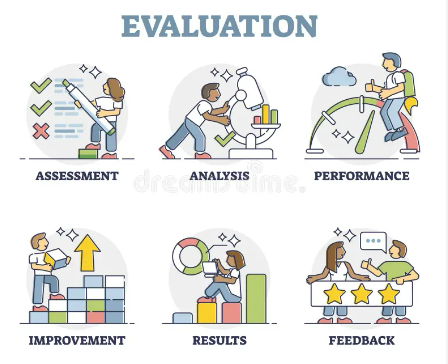 Les biais de l’évaluation
Aude VERSCHUEREN
Notes de cours utilisées dans le cadre de la formation en didactique des langues étrangères au DI 
IFC
Perceptions de l’élève
Constat: Chez certains élèves, il existe un décalage entre leurs propres perceptions de leurs compétences scolaires et une mesure objective de leurs capacités réelles. 
    -> « Biais cognitifs » 
ou illusion de compétences (ou surévaluation) ou d’incompétences.
Ces biais ont un impact direct sur le fonctionnement et le rendement scolaires de l’élève, et sur son adaptation psychologique face à certaines situations, traduite dans sa motivation et dans son attitude face au travail, dans son degré de responsabilisation lors de la réalisation de tâches, dans un traitement négatif de situations pourtant positives, la surgénéralisation de certains aspects négatifs projetés et l'anticipation de la catastrophe (effet Pygmalion, voir ci-après).
-> La façon avec laquelle l’élève se perçoit influence directement la façon avec laquelle il traite l’information. Le fonctionnement optimal de l'élève nécessite qu'il possède les habiletés requises à la réalisation des tâches d'apprentissage en même temps qu’une perception positive de ses habiletés et de sa capacité de les utiliser correctement (Bandura, 1993).
« Cette perception biaisée de ses compétences est de nature à favoriser ou à nuire à son adaptation et sa réussite scolaires. » (Vaillancourt M.-E. )1
Biais liés à l’apparence de l’étudiant
Apparence de l’étudiant : plusieurs études ont montré l’influence de l’apparence d’une personne sur les perceptions et conduites d’autrui à son égard.
-> Lorsque possible, corrigez à l’aveugle.
Effet Pygmalion (ou effet Rosenthal et Jacobson)
Description: l’effet d’amélioration des performances d'un sujet, en fonction du degré de croyance en sa réussite d'une autorité (le parent, l’enseignant, par exemple) ou de son environnement (milieu aisé VS milieu défavorisé).
->  Le simple fait de croire en la réussite de quelqu'un améliore ainsi ses probabilités de succès.
En milieu d’apprentissage, c’est l'influence que les hypothèses sur l'évolution scolaire d'un élève et sur ses aptitudes de celui-ci peuvent avoir sur le résultat réel de l’apprenant. (Ref. bibliog 2 et 3)
Le problème est d'importance, car si les enfants des milieux défavorisés ou peu scolarisés réussissent moins bien à l’école que ceux des milieux favorisés, la cause pourrait ne pas être uniquement liée aux carences de ces enfants et de leurs milieux.
Effet Golem
Se traduit par une performance moindre et des objectifs moins élevés sous l'effet d'un potentiel jugé limité par une autorité (parent, professeur…).
Le Golem est issu de la mystique juive, Pygmalion de la mythologie grecque.
Description des expérimentations et des résultats de recherche : Effet Pygmalion — Wikipédia (wikipedia.org)
-> Postulat d’éducabilité
« Tout enfant et tout être humain est éducable et on peut le faire progresser. Ce concept est indispensable à acquérir selon lui lors de l'exercice du métier d'enseignant. »4
Philippe Meirieu, pédagogue
Biais liés aux copies individuelles
Tendance à l’approximation 
Dans le cas de la correction de productions écrites relativement longues et complexes, vous pouvez avoir tendance à porter un ou des jugements généraux qui s’éloignent des critères d’évaluation. Selon que le texte plaît ou non dans l’ensemble, on pourra lui accorder, de façon approximative, une note forte ou faible, sans trop d’égard aux critères. 
-> Déterminer les critères d’évaluation à l’avance, bien définir sa grille, et la mettre rigoureusement en application.  Les commentaires d’ordre général sur la production qui sont pertinents peuvent être mis en annotations en complément.
L’effet de Halo
Vous pouvez vous laisser influencer rapidement par la première impression liée au contact du travail ou de la production, plus précisément, par son apparence extérieure (sa présentation formelle). Un travail avec une présentation soignée aura plus de chances de se voir attribuer une bonne note et diminuera la sévérité de la correction en cas de contenu insatisfaisant.
 -> Prescrire une forme de présentation uniforme lorsque le caractère esthétique n’est pas évalué.
L’effet de persistance
Tendance à évaluer toute la production d’un étudiant à partir des premières informations qu’on en tire au début. Par exemple, un étudiant qui commettrait quelques erreurs importantes dans les premières pages de son travail pourrait se voir être corrigé plus sévèrement par la suite et négliger un peu ses « réussites ». 
-> Faire une première lecture en examinant un premier critère d’évaluation. À la deuxième lecture, s’attarder à un autre critère, cela permet de diminuer l’influence de la première lecture.
Biais liés aux groupes
Tendance centrale
Idée entretenue (consciemment ou non) que les résultats accordés devraient correspondre plus ou moins à une répartition selon la courbe normale de Gauss. Tendance à moduler la correction en étant plus sévères si trop d’étudiants obtiennent des résultats élevés ou en étant plus tolérants si trop d’étudiants présentent des échecs. 
-> Prévoir différentes activités d’évaluation de manière à permettre une répartition de l’accumulation des points dans la session. Attendre à la fin de la session avant d’avoir envie de « normaliser » les résultats à une épreuve.
L’ordre de correction des productions
Possibilité de se laisser influencer dans la correction d’une copie par la qualité de la production qui la précède, en plus de la possibilité de se laisser influencer par le fait que c’est l’ixième copie corrigée sans pause. Plusieurs possibilités de biais existent ici puisque l’ordre et le nombre des copies laissent entrer d’autres biais comme la fatigue et la tendance centrale. Les biais peuvent aller de la surévaluation à la sous-évaluation selon le cas. 
-> Corrigez le même numéro de question pour l’ensemble du groupe, plutôt que copie par copie. Varier la position des travaux dans la pile : commencer par le début de la pile pour la première question, par le milieu pour la deuxième, par la fin pour la troisième, etc.
Biais liés à l’enseignant
Style du correcteur
Selon que vous vous percevez comme un correcteur exigeant, rigoureux, gentil ou tolérant. Risque de présenter un certain laxisme ou une sévérité plus grande dans l’évaluation de la production. 
-> Soyez conscient de votre style de correcteur. S’il y a plusieurs correcteurs, comparer vos résultats à ceux des autres. S’il y a plusieurs sections de cours, comparer vos moyennes avec celles des autres enseignants.
État physiologique de l’enseignant
Un enseignant en pleine forme le matin ne corrigera peut-être pas avec la même lunette lorsque le soir arrivera. Possibilité d’être aussi influencé par votre humeur du moment : fatigue, douleur, manque d’énergie, etc. Selon le moment où la copie est corrigée, cela pourrait conduire à une attention soutenue et perspicace ou au contraire à une attention défaillante, voire de la négligence dans l’évaluation de la production.
État psychologique et émotionnel de l’enseignant
Votre état émotionnel et psychologique peut créer un effet sur votre attitude devant la production de vos étudiants. Par exemple, en situation de stress vous pourriez devenir irrité devant une calligraphie « petite » ou une copie présentant plusieurs erreurs d’orthographe et être plus sévère. Une fois la situation stressante résorbée vous pourriez être plus tolérant face à la même situation.
-> Réaliser la tâche dans un délai réaliste, vous permettant d’interrompre la correction lorsque la fatigue s’installe ou lorsque vous ne vous sentez pas au meilleur de votre forme.   Accordez-vous des pauses bien méritées.
Bibliographie
1. Biais d’évaluation de compétence scolaire, distorsions cognitives et adaptation des jeune, Thèse de doctorat, Vaillancourt M.-E. (Octobre 2013, Université du Québec, Montréal).
2. Robert Rosenthal et Lenore Jacobson, Pygmalion in the classroom: Teacher expectation and pupils' intellectual development, Bancyfelin, Carmarthen, Wales, Crown House Pub., 1992, Newly expanded éd., 266 p. (ISBN 978-1-904424-06-2).
3. Rosenthal R. et Jacobson LF., « Teacher Expectation for the Disadvantaged », Scientific American, vol. 218, no 4,‎ 1968, p. 19-23 ((en) « Teacher Expectation for the Disadvantaged »
Bibliographie (suite)
4. Meirieu, P. (2017). Apprendre oui, mais comment, ESF éditeur, coll. « Collection Pédagogies » (ISBN 978-2-7101-3370-4)
Les biais de la correction : les reconnaître et les éviter. Université de Laval.